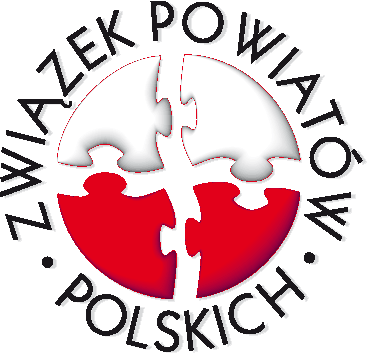 SAMORZĄD POWIATOWYod ambitnych planów do trudnej rzeczywistości
XV Zgromadzenie Ogólne Związku Powiatów Polskich
Ossa, 13 kwietnia 2012 roku
Marek Tramś
Prezes Zarządu ZPP
IDEA REFORMY USTROJOWEJ
Jerzy Buzek, Prezes Rady Ministrówwypowiedź z 5 lutego 1998 roku
„Wprowadzenie samorządowego powiatu to powrót do tradycyjnych istniejących wspólnot, to przekazanie tym wspólnotom tych wszystkich zadań lokalnych, których nie przejęły dotychczas gminy.
Podział kraju na powiaty to mapa rzeczywistych więzi lokalnych, które przecież wszyscy doskonale znamyi odczuwamy, szczególnie w małych miejscowościach i wsiach. 
To one w naturalny sposób skupiały się wokół ośrodków,które od setek lat stanowiły dla nich centra życia społecznego, kulturalnego i gospodarczego. W tych właśnie miejscowościach zasiądą przyszłe samorządowe władze powiatowe. Tam decydować się będzie o działaniu szkół czy szpitali.”
[Speaker Notes: Powiaty są naturalnie ukształtowanymi wspólnotami, nie zaś sztucznymi tworami
Ich powstanie było już zaplanowane w roku 1990 – miały być utworzone w II etapie reformy w 1994 roku. Odroczenie o 4 lata było spowodowane obawami, że równoczesne utworzenie gmin i powiatów spowoduje zdominowanie tych pierwszych przez powiaty
Zamieszanie polityczne sprawiło, że dokończenie reformy mogło nastąpić dopiero w 1998 roku
Wymienić tu należy nazwiska profesorów: M.Kuleszy, J.Regulskiego oraz J.Stępnia
Dziś stoimy wobec poważnych wyzwań dotyczących bazy instytucjonalnej wspólnot powiatowych]
MODEL POWIATU
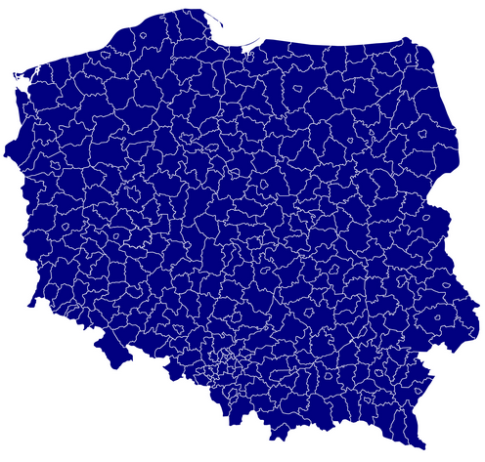 ZAŁOŻENIA – 1998 rok
STAN OBECNY – 2012 rok
Ze względu na geograficzne zróżnicowanie sieci osadniczejnie wszystkie powiaty utworzonew 1998 i 2002 roku mogły spełnić wszystkie wymienione warunki
[Speaker Notes: Założenie oparcia zasadniczego podziału terytorialnego państwa na istniejących wspólnotach pociągnęło za sobą – w sposób naturalny – określenie sieci powiatowej. W 1998 powstało 307 powiatów, cztery lata później powstało 7 kolejnych – w wyniku dążeń lokalnych wspólnot do upodmiotowienia
Istotnym problemem na etapie tworzenia sieci powiatowych było dążenie wielu miast o znaczeniu regionalnym lub subregionalnym do samodzielności. W konsekwencji powstały miasta na prawach powiatu otoczone przez powiaty „obwarzankowe”. Z punktu widzenia funkcjonalnego nie jest to rozwiązanie dobre. Na tym większe uznanie zasługują zatem te miasta, które już na etapie reformy zdecydowały się wejść w skład powiatu – Płock, Ciechanów i Sieradz. Dołączył do nich Wałbrzych, jednakże ciągle żywe są tam problemy
Zróżnicowanie sieci osadniczej sprawiło, że wystąpiło znaczące zróżnicowanie terytorialne powiatów – tak co do powierzchni, jak i liczebności. Pokazuje to kolejny slajd
Wspomnieć należy o fakcie, że Warszawa przez pewien czas miała charakter powiatu]
POWIATY WSZYSTKIE WAŻNE
WSPÓLNOTA POWIATOWA
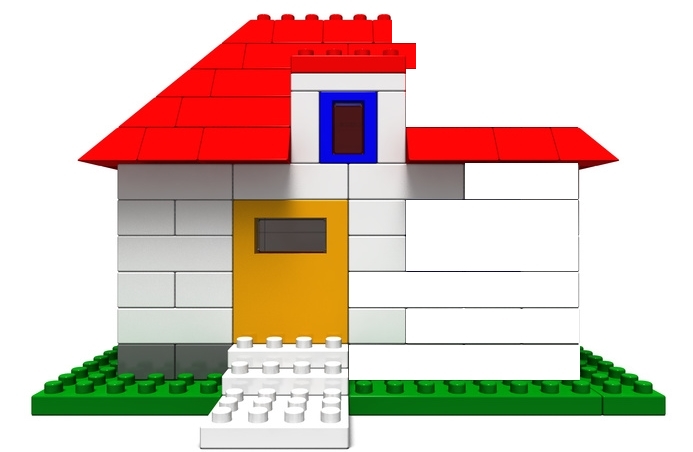 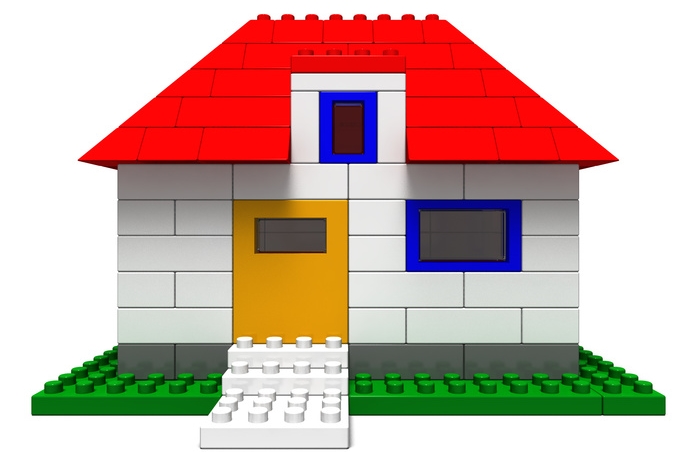 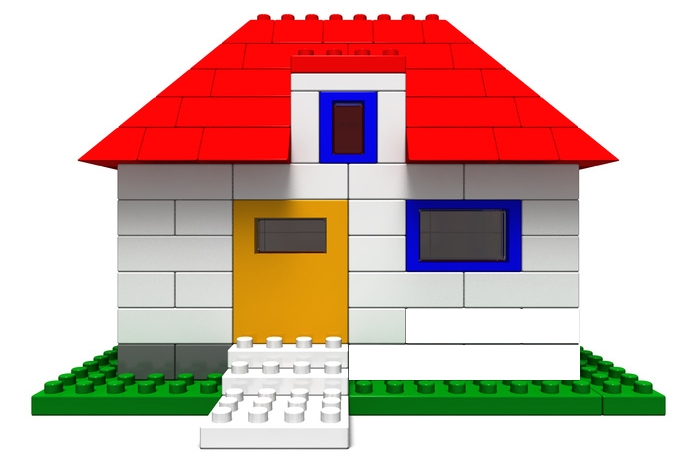 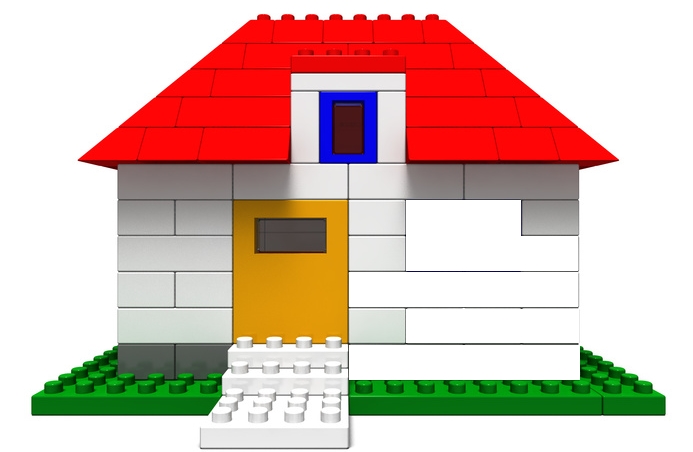 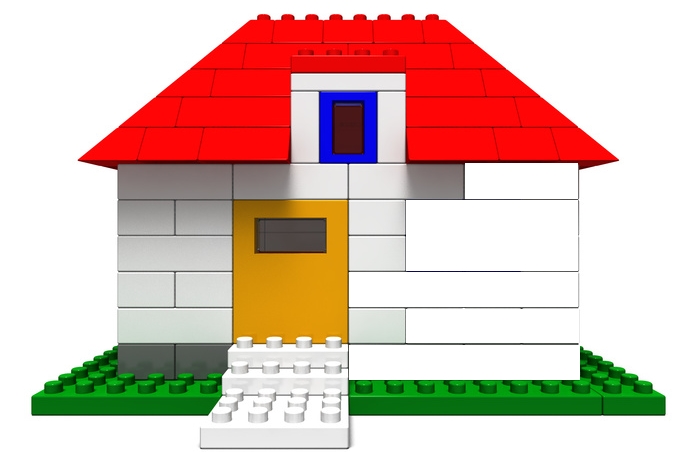 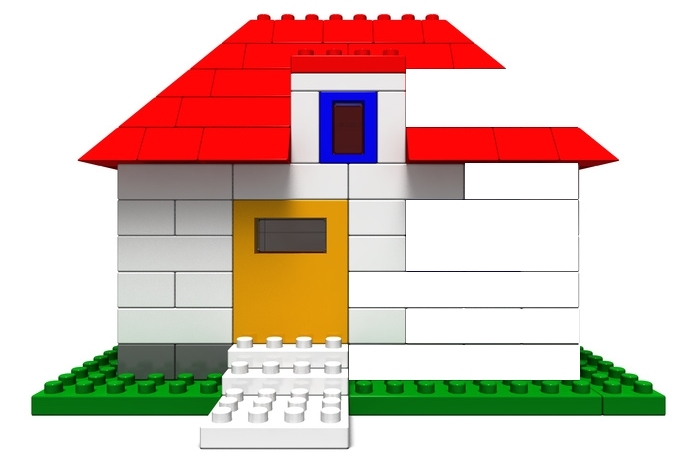 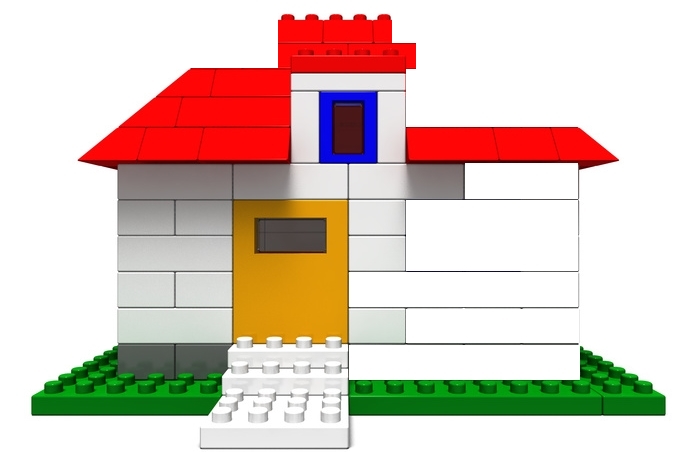 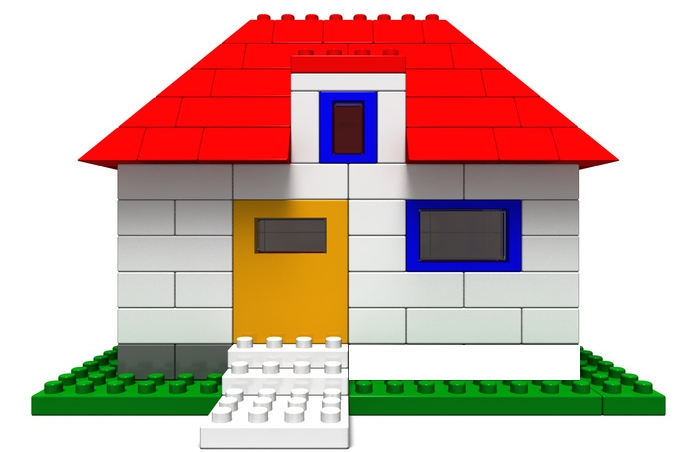 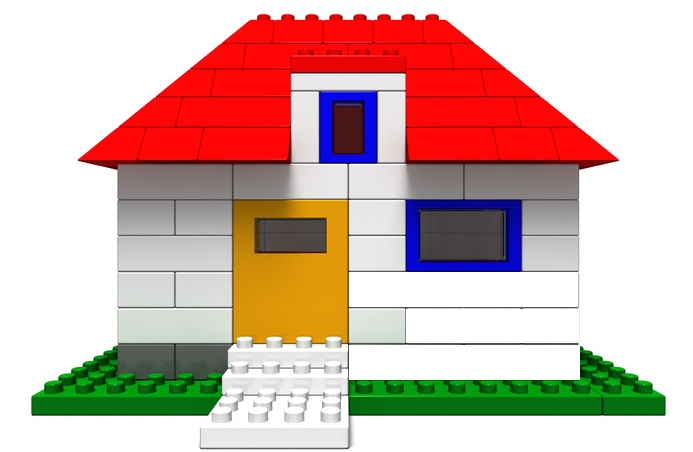 Sądy i prokuratury rejonowe
Ratownictwo medyczne
Dworce kolejowei autobusowe
Policja i PSP
Powiatowe inspekcje
Administracja skarbowa i ubezp.
Poczty, kina
Połączenia kolejowei drogowe
[Speaker Notes: Skoro powiat jest wspólnotą, w terytorialnych granicach której następuje zaspokajanie wszystkich podstawowych potrzeb lokalnego społeczeństwa musi on posiadać niezbędną bazę instytucjonalną (zarówno jeśli chodzi o instytucje własne, jak i obce ale działające w granicach terytorialnych powiatów)
W roku 1998 za podstawowe kryterium utworzenia powiaty przyjęto, iż w mieście będącym siedzibą powiatu funkcjonują m.in. sąd rejonowy, prokuratura rejonowa, urząd skarbowy, rejonowa komenda policji, rejonowa komenda straży pożarnej, terenowy państwowy inspektorat sanitarny, oddział ZUS, szpital rejonowy, placówka szkolnictwa ponadgimnazalnego, placówka terenowa KRUS
Niestety po 1998 roku nie tylko nie nastąpiło dokończenie budowy powiatowego domu, ale wręcz przeciwnie – zaczął się demontaż żywotnych dla powiatu instytucji
Podejmowane działania są motywowane zazwyczaj aspektami ekonomicznymi. Problem polega jednak na tym, że w rachunku uwzględnia się tylko koszty bezpośrednie, zaniedbując koszty zewnętrzne, np. koszty dojazdu mieszkańców do instytucji w innym  mieście. Brak jest zatem zrównoważenia aspektów ekonomicznych i społecznych
Opracowana obecnie Koncepcja Zagospodarowania Przestrzennego Kraju nie jest zbyt optymistyczna. Przyjmując model polaryzacyjno-dyfuzyjny stawia ona na rozwój ośrodków metropolitarnych oraz około 120 ośrodków subregionalnych – skazując blisko  200 innych 200 miast powiatowych na ich powolną degradację]
OGRANICZENIA TRANSPORTOWE
[Speaker Notes: Choć w dzisiejszych czasach komunikacja elektroniczna odgrywa coraz większą rolę, to jednak nadal kluczową rolę odgrywa komunikacja tradycyjna.
Tymczasem w ciągu ostatnich lat wiele miejscowości utraciło istniejące do tej pory połączenia komunikacyjne z większymi ośrodkami. Dotyczy to zarówno połączeń obszarów wiejskich z miastem powiatowym, jak i miasta powiatowego z ośrodkami regionalnymi i subregionalnymi. Te pierwsze zapewniają, że miasto powiatowe faktycznie może wypełniać swoją funkcję; te drugie – przeciwdziałają peryferyzacji powiatu
Konieczne jest równocześnie podejmowanie działań przeciwdziałających wykluczeniu cyfrowemu, w tym budowie sieci umożliwiającej szerokopasmowy dostęp do Internetu
Pozytyw „schetynówki”
Koljna propozycja ZPP – Samorządowy Fundusz Drogowy]
ADMINISTRACJA ZESPOLONA
1998 rok
demontaż
przyszłość
Powiatowy Urząd Pracy
Powiatowy Inspektorat Nadzoru Budowlanego
Powiatowa Stacja Sanitarno-Epidemiologiczna
Powiatowa Stacja Sanitarno-Epidemiologiczna
Inne instytucje powiatowe
Komenda Powiatowa Państwowej Straży Pożarnej
Powiatowa Komenda Policji
Powiatowa Inspekcja Weterynaryjna
Oczekiwany model
[Speaker Notes: Słuszna rezygnacja z tworzenia struktur administracji rządowej na szczeblu powiatu pociągnęła za sobą decyzję zespolenia pod funkcją starosty wszystkich tych administracji specjalnych, które nie muszą funkcjonować w odrębnych pionach
Pozwalało to na postawienie starosty jako osoby odpowiedzialnej za zarządzanie bezpieczeństwem na terenie swojego powiatu, przede wszystkim dającej możliwość sprawnej koordynacji działań wszystkich służb, inspekcji i straży w sytuacji kryzysu
Lobby resortowe sprawiło, że kolejne służby, inspekcje i straże zaczęły się emancypować stając się mniej lub bardziej udzielnymi księstwami
Nie służy to z pewnością wspólnocie powiatowej
Powiaty nieodmiennie domagają się zespolenia administracji powiatowej wg modelu 98+, tj. zespolenie z 1998 roku rozszerzone o nowe podmioty administracji rządowej działające w skali powiatowej. W ślad za zadaniami do powiatów powinien trafić majątek, pieniądze i ludzie]
WBREW KONSTYTUCJI
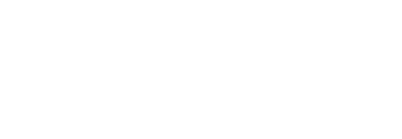 [Speaker Notes: Już na etapie swojego tworzenia powiaty otrzymały środki mniejsze niż wynikałoby to z ich uzasadnionych potrzeb. Największe niedobory dotyczyły zadań o charakterze administracyjnym, zwłaszcza związanych z zadaniami z zakresu administracji rządowej
Ówcześnie przyjęty system dochodów miał być jedynie przejściowy; jak każda prowizorka okazał się wyjątkowo trwały. Tymczasem ma on liczne mankamenty – począwszy od nieprzyznania powiatom władztwa podatkowego wbrew Europejskiej Karcie Samorządu Terytorialnego oraz oparcia systemu dochodów powiatów o dochody inne niż własne
Złą sytuację pogłębiły kolejne lata – kiedy to permanentnie samorząd terytorialny (nie tylko powiatowy) otrzymywał nowe zadania bez zapewnienia odpowiednich środków
Dobrym przykładem z ostatniego czasu jest problematyka wspierania rodziny i systemu pieczy zastępczej. Poważne konsekwencje finansowe pociąga za sobą Karta Nauczyciela
Sposób przekazywania zadań łamie to konstytucyjną zasadę adekwatności dochodów do zadań; niestety jak do tej pory JST nie doczekały się ochrony ze strony Trybunału Konstytucyjnego
Nie zostały również zrealizowane deklaracje dotyczące wzmocnienia majątkowego powiatów poprzez przekazanie mienia ANR i AMW]
DOCHODY
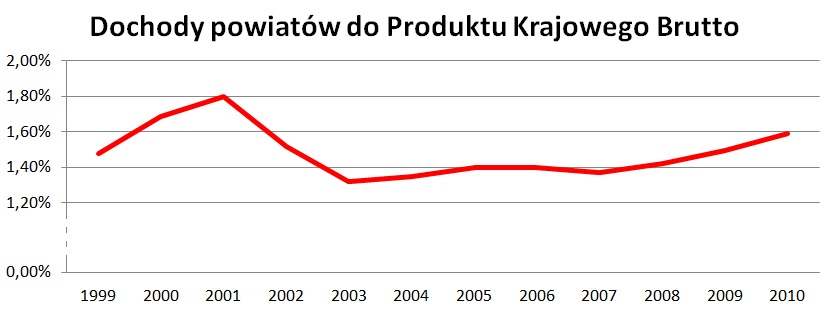 [Speaker Notes: Wartości wyróżnione: 1,8% w 2001, 1,32% w 2003, 1,59% w 2010 
Slajd ten najdobitniej wskazuje na podejście rządu do finansowania zadań samorządowych
Dzisiejsze dochody powiatów w relacji do PKB są niższe niż w latach 2000 – 2001
Nie są niższe niż te z roku 1999 tylko dlatego, że powiaty absorbują określoną ilość środków unijnych (w 2010 roku – 2,9 mld), co przekłada się na wzrost ich dochodów. Utrata tego źródła dochodów sprawi, że dzisiejsza sytuacja okaże się jedną  najgorszych w ostatnich 12 latach]
WKŁAD POWIATÓW (PRZYKŁADY)
[Speaker Notes: W roku 1999 wiele szkół powiatowych zazdrościło stanu szkołom gminnym. Dziś z dumą możemy stwierdzić, że sytuacja ta uległa całkowitej zmianie. Bolączką powiatów pozostaje jednak nadal właściwe wyposażenie warsztatów szkolnych w szkołach zawodowych
Szczególnie efektywnym narzędziem wsparcia inwestycji powiatowych na drogach stał się NPPDL – stanowiący realizację postulatów środowisk powiatowych. W ramach niniejszego Zgromadzenia Ogólnego przedstawiamy założenia Samorządowego Funduszu Drogowego licząc na to, że któryś z polityków zechce zostać drugim G.Schetyną]
ZDROWIE
1999 rok
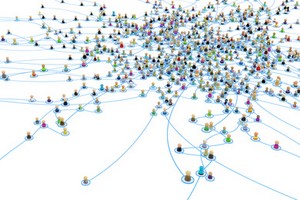 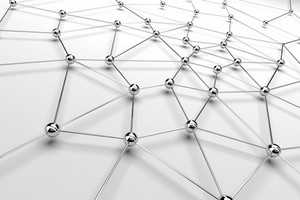 2012 rok
1999 rok
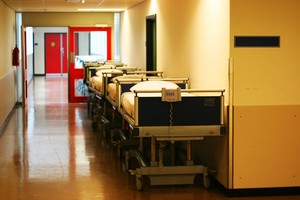 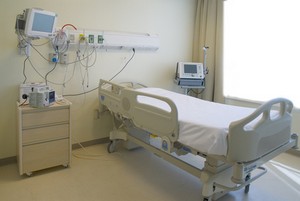 2012 rok
1999 rok
[Speaker Notes: Jednym z najważniejszych obszarów funkcjonowania powiatów jest ochrona zdrowia
Slajd ten przedstawia najważniejsze osiągnięcia minionych 12 lat
Nie wszystko jednak udało się osiągnąć – co jest w dużej mierze wynikiem uwarunkowań prawnych
Działania jakie powinny zostać podjęte to w szczególności: sformułowanie strategicznych kierunków przekształceń szpitali, przyznanie takich samych praw szpitalom bez względu na ich formę organizacyjno-prawną, wprowadzenie dodatkowych ubezpieczeń zdrowotnych i decentralizację płatnika publicznego, dłuższy okres kontraktowania z NFZtem, zabezpieczenie środków finansowych na dostosowanie standardów informatycznych, technicznych i sanitarnych oraz na realizację samorządowych programów zdrowotnych]
OD IDEI DO PRAKTYKI
potrzeba dalszej decentralizacji zadańi przekazania majątku!
„Wprowadzenie samorządowego powiatu to powrót do tradycyjnych istniejących wspólnot, to przekazanie tym wspólnotom tych wszystkich zadań lokalnych, których nie przejęły dotychczas gminy. 

Podział kraju na powiaty to mapa rzeczywistych więzi lokalnych, które przecież wszyscy doskonale znamy i odczuwamy, szczególniew małych miejscowościach i wsiach. 

To one w naturalny sposób skupiały się wokół ośrodków,które od setek lat stanowiły dla nich centra życia społecznego, kulturalnego i gospodarczego. W tych właśnie miejscowościach zasiądą przyszłe samorządowe władze powiatowe. Tam decydować się będzie o działaniu szkół czy szpitali.”
których nie powinno się demontować!
najważniejsze decyzjezapadają wciąż na szczeblu centralnym!
[Speaker Notes: Dzisiejsza praktyka stoi w sprzeczności z założeniami reformy z 1998 roku
Decentralizacja zadań to dopiero połowa drogi. Konieczna jest decentralizacja finansów publicznych, której do tej pory w pełni się nie doczekaliśmy. Nasze żądania w tym zakresie przedstawia stanowisko ws. systemu finansów publicznych
Historycznie ukształtowane wspólnoty lokalne powinny być chronione – tymczasem spotykamy się z próbami ich instytucjonalnego osłabienia. W dłuższej perspektywie czasu prowadzi to do ich dezintegracji. Będzie temu poświęcone jedno z przygotowanych stanowisk
Istotą samorządu jest samodzielne decydowanie o wszystkich ważkich sprawach lokalnych. Tymczasem dzisiaj wiele kluczowych decyzji zapada w wielkiej odległości – na szczeblu centralnym, bez respektowania potrzeb. Taka samorządność jest samorządnością fasadową]
PAŃSTWO SILNE SAMORZĄDAMI
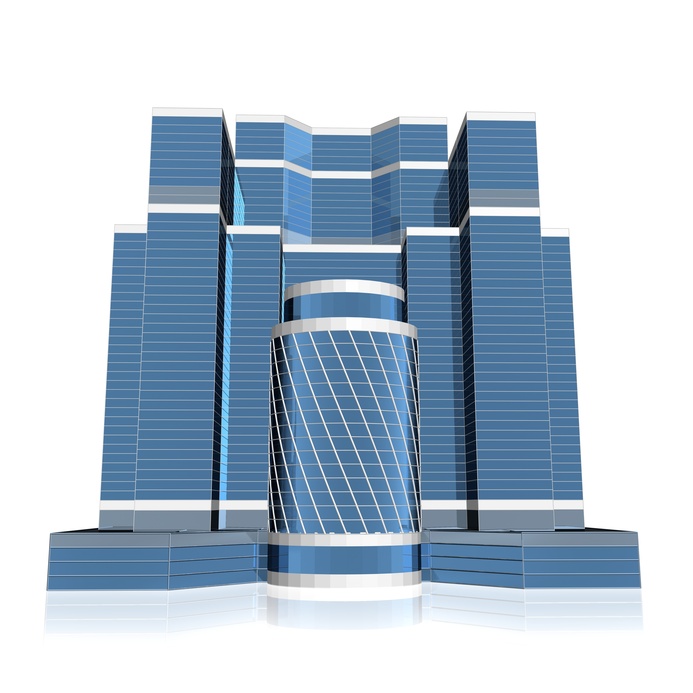 Państwo oparte na współpracy administracji rządowej i samorządowej
Nie będzie silnego,nowoczesnego państwabez silnych wspólnot samorządowych
Fundamentem:dziedzictwo kulturowe, społeczeństwo obywatelskie, społeczeństwo informacyjne
[Speaker Notes: Nowoczesne państwo powinno stanowić wspólnotę wspólnot, obszar współpracy poszczególnych powiatowych polis między sobą i z władzami regionalnymi i krajowymi. Współpraca nie może polegać na narzucaniu jednostkom samorządu terytorialnego woli administracji rządowej. W ukształtowaniu właściwych relacji ważną do odegrania rolę ma Komisja Wspólna Rządu i Samorządu Terytorialnego i reprezentujący w niej jednostki szczebla powiatowego Związek Powiatów Polskich
Państwo wspierając wspólnoty samorządowe wzmacnia swój fundament. Niestety nie jest to powszechnie zrozumiałe przez administrację rządową.]
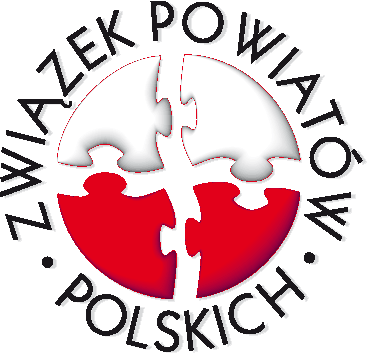 DZIĘKUJĘ ZA UWAGĘ
XV Zgromadzenie Ogólne Związku Powiatów Polskich
Ossa, 13 kwietnia 2012 roku
Marek Tramś
Prezes Zarządu ZPP